opleiding Middenkaderfunctionaris Bouw
Welkom
Bouwkunde
Programma 1de periode
Introductie bouwsystemen 
Stapel
Houtskeletbouw
Montage
Gietbouw
Bouwsystemen
Wat is een bouwsysteem?
Bouwsystemen
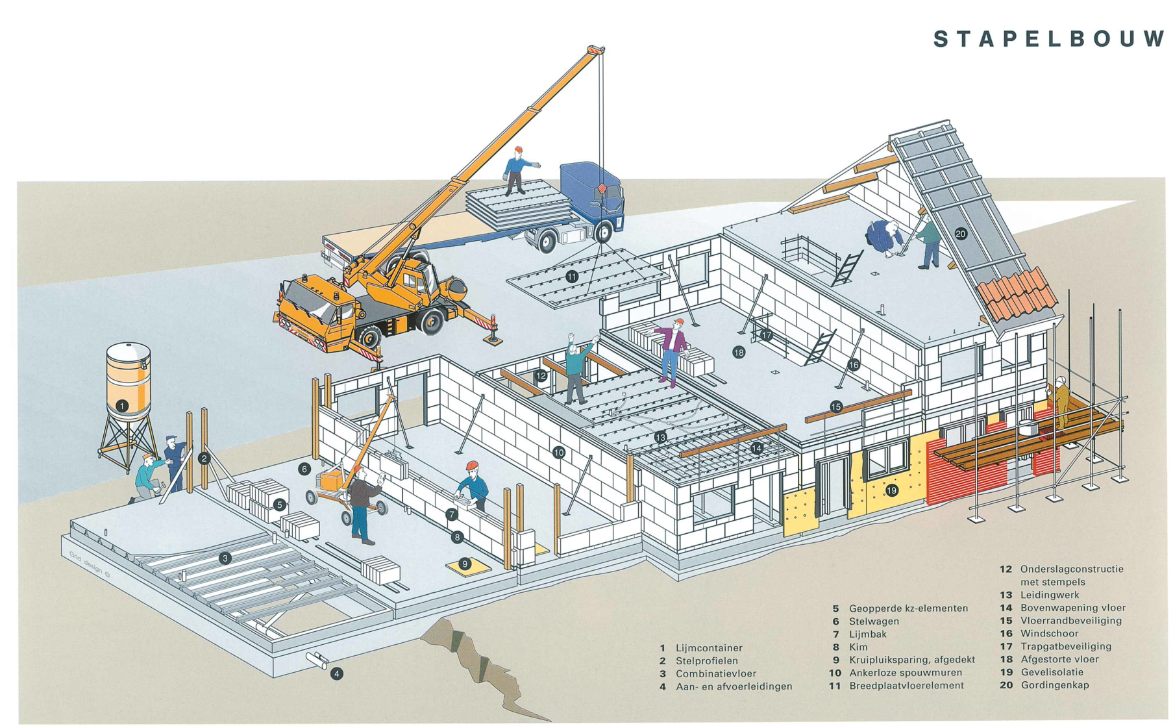 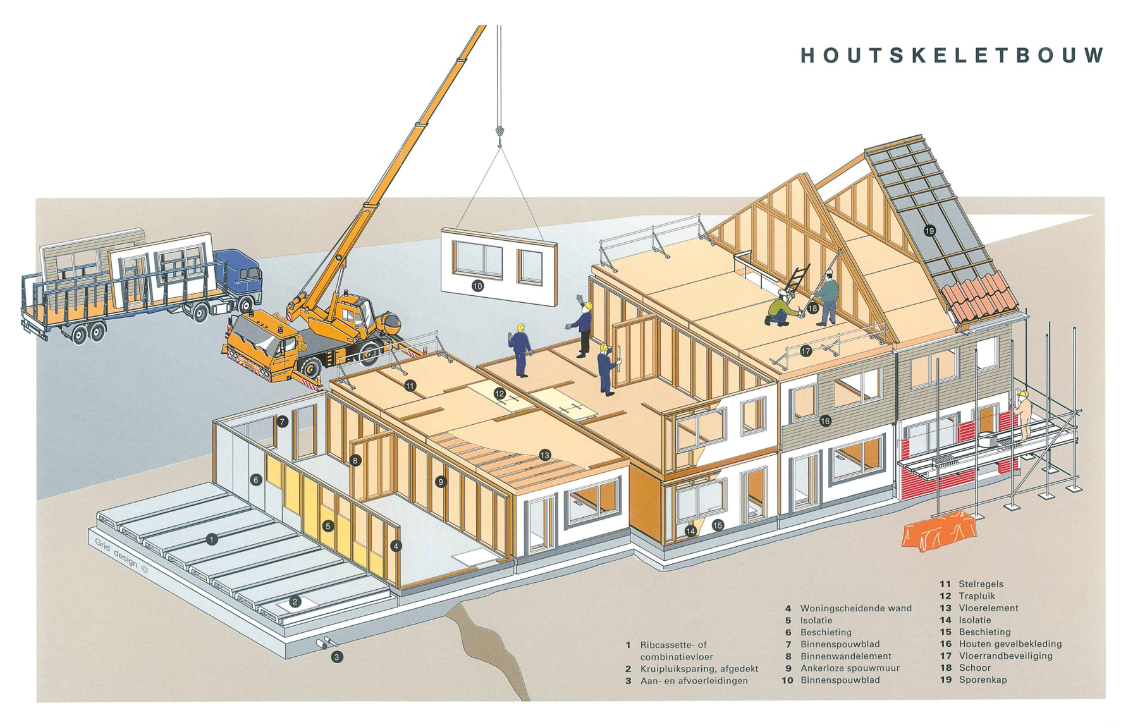 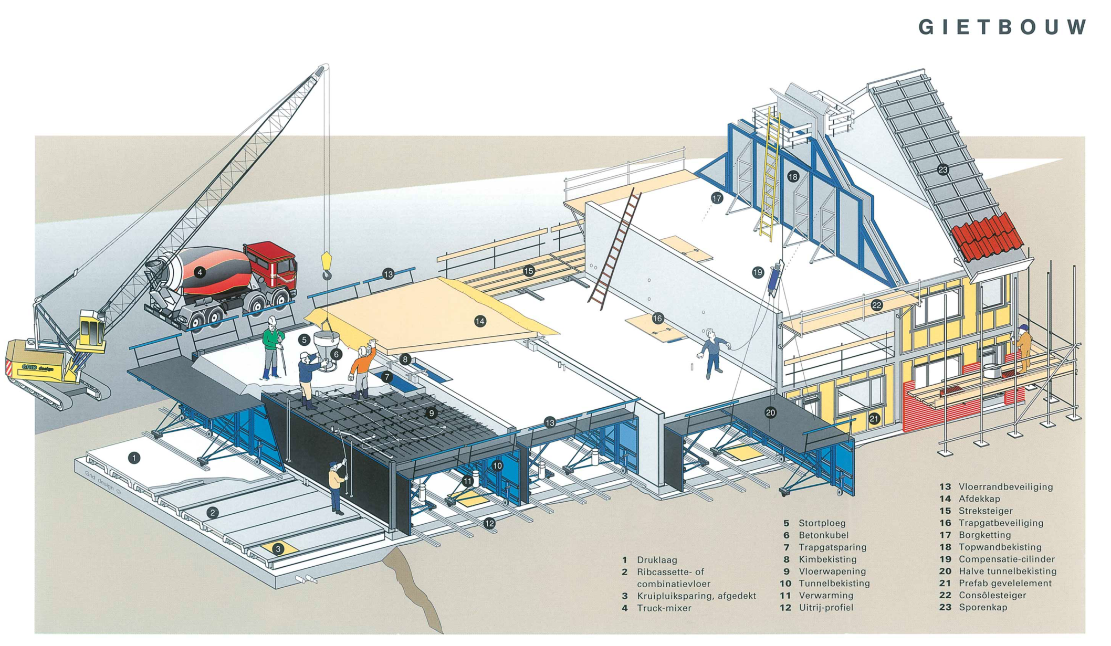 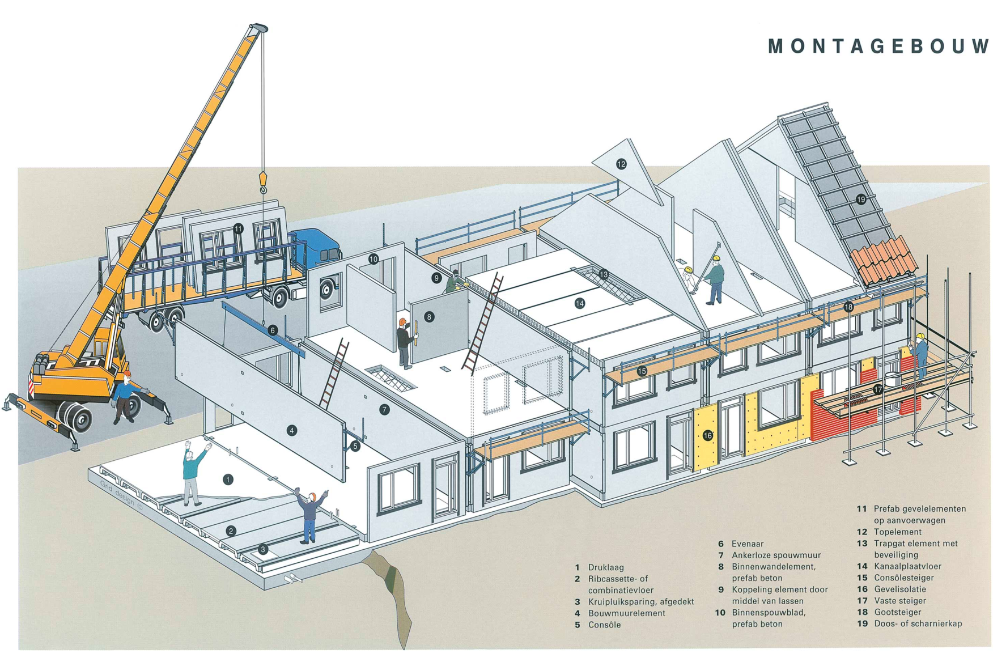 draagconstructie
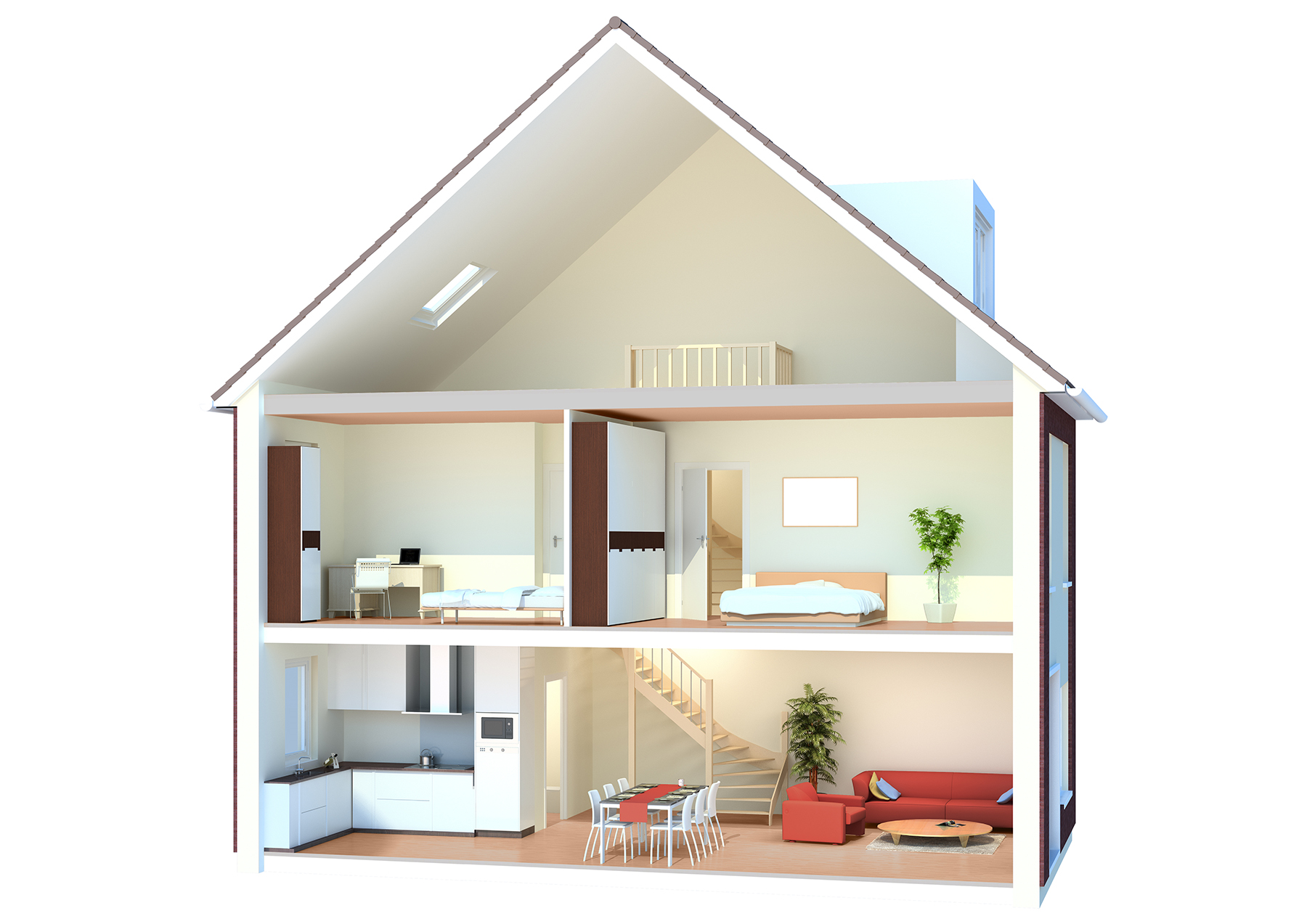 Stapelbouw
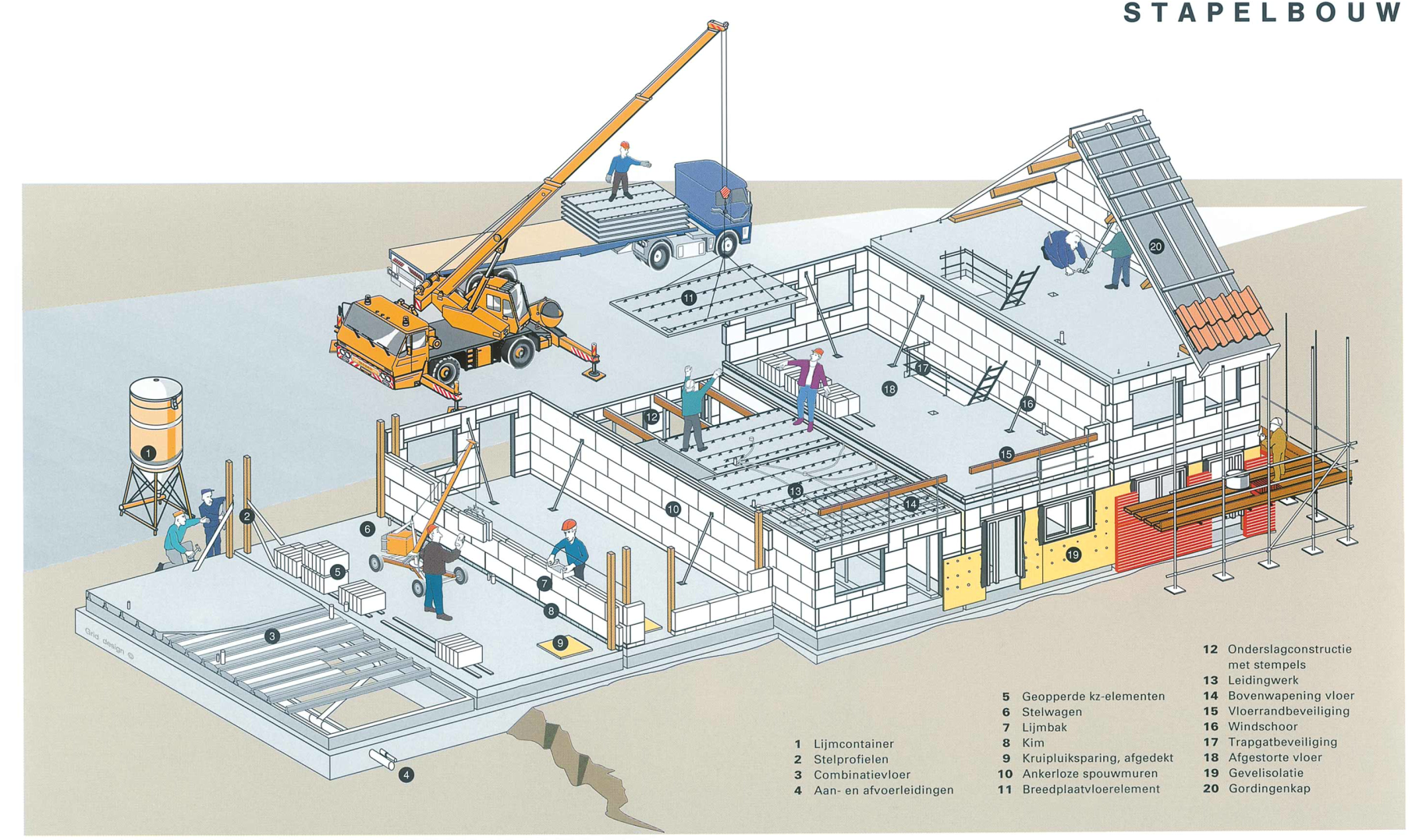 Houtskeletbouw
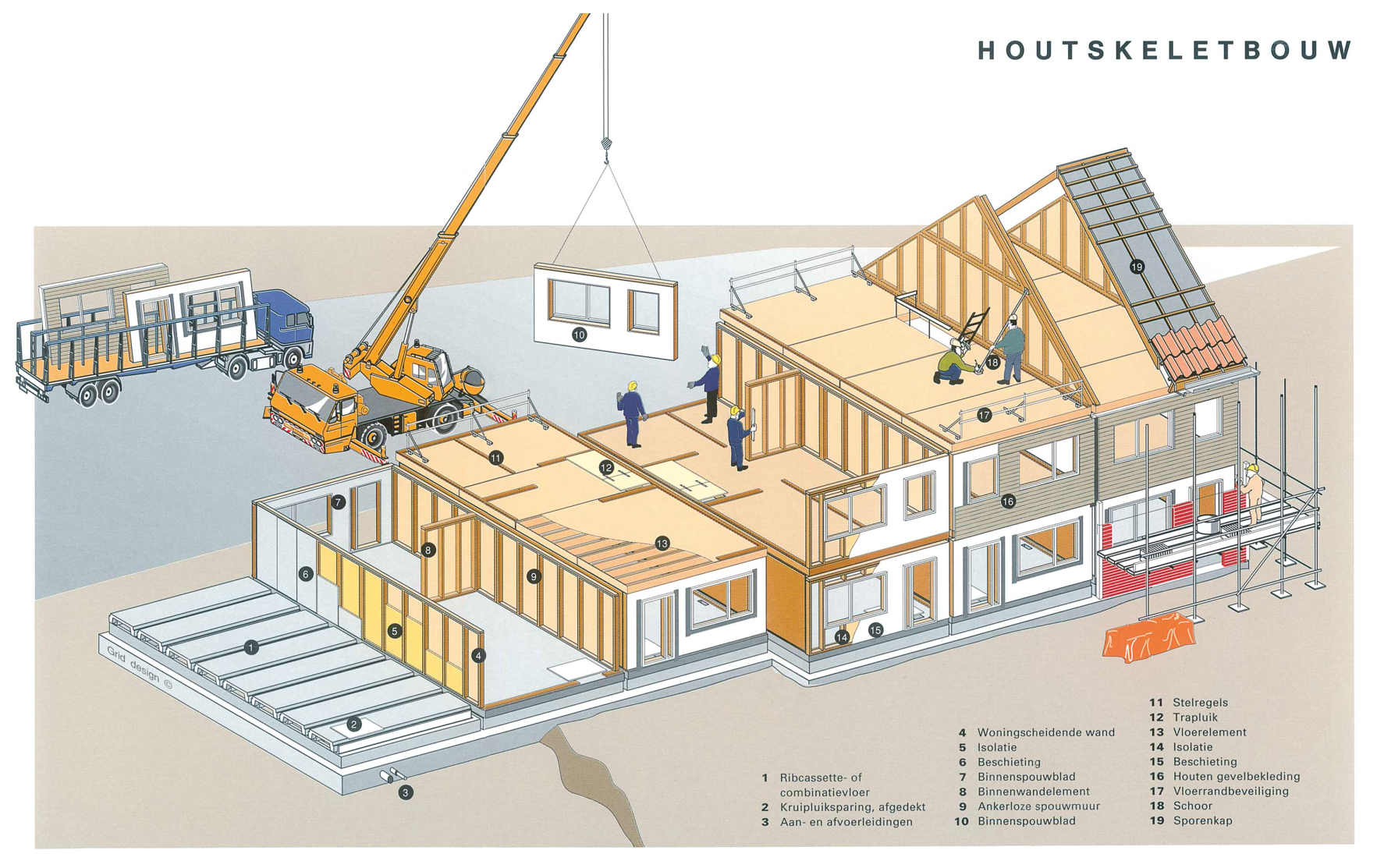 Montagebouw
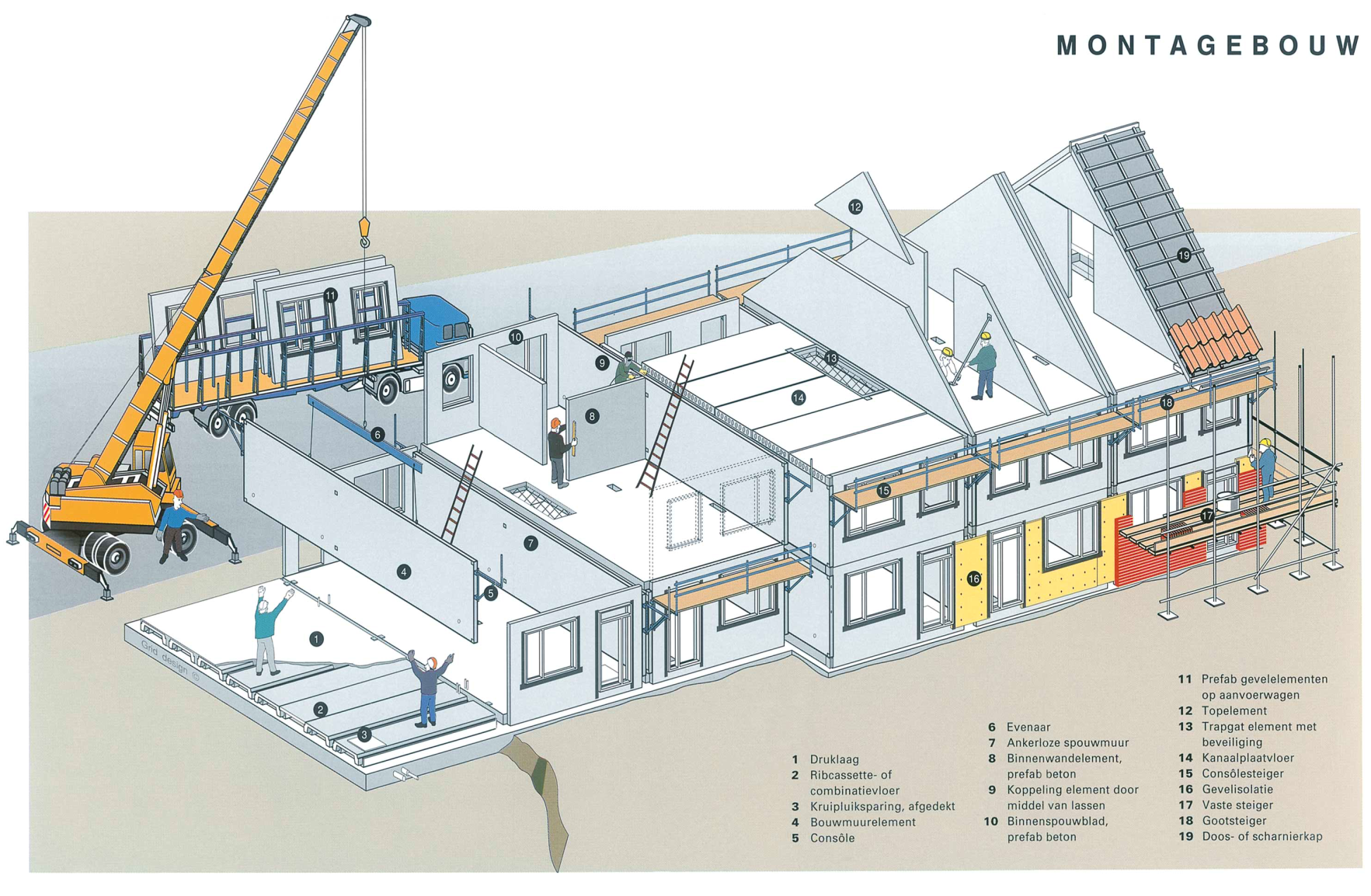 Gietbouw
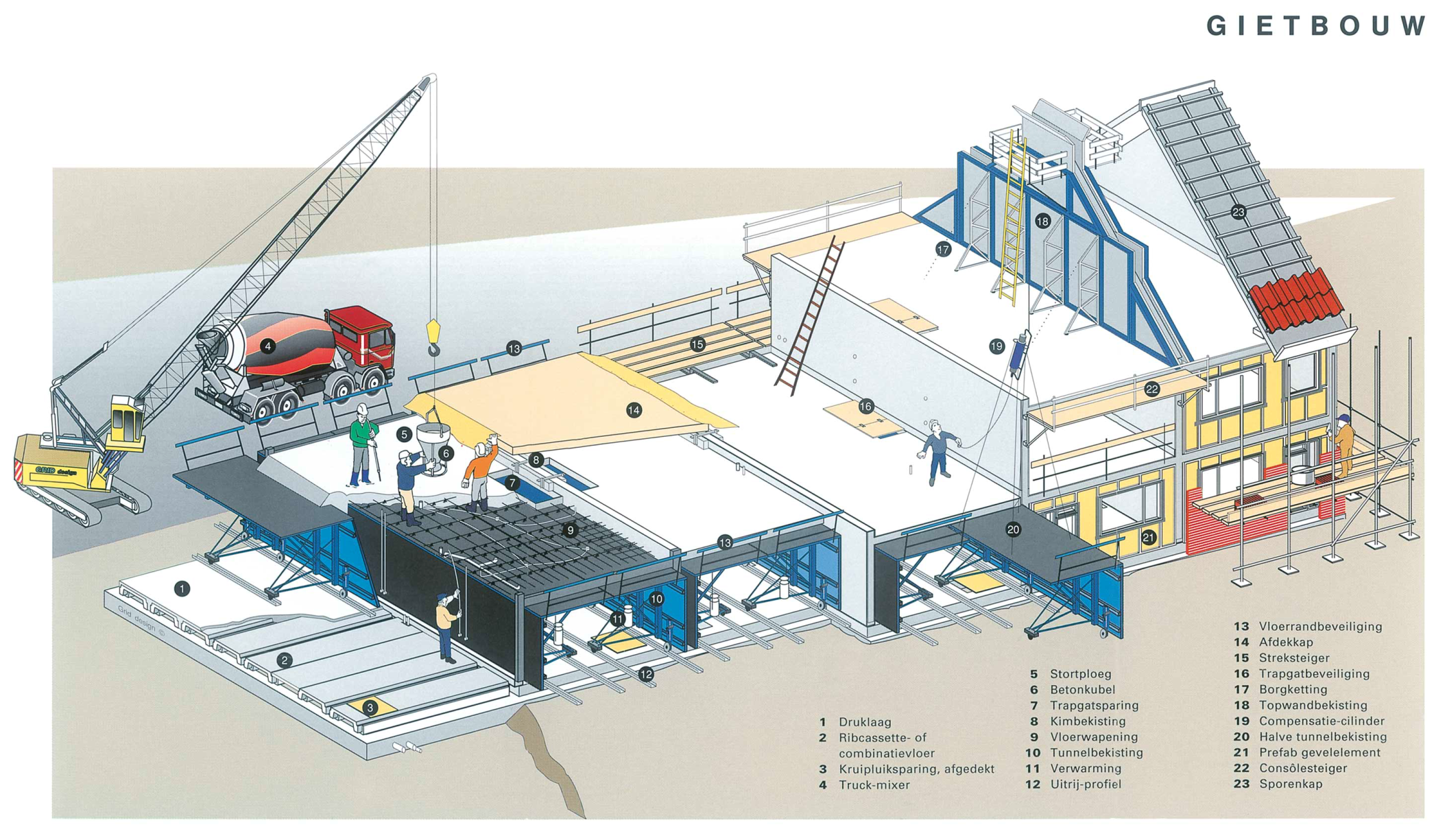 Opdracht
Werk in groepjes 6 a 7 studenten

Maak van bouwsysteem PP. Schrijf daar op wat je weet en op internet kunt vinden over het bouwsysteem.

Geef een weergave van het bouwsystemen. Verwerk zoveel mogelijk informatie zodat jullie zelf een uitleg kunnen geven over het bouwsystemen.

Tijd 30 minuten
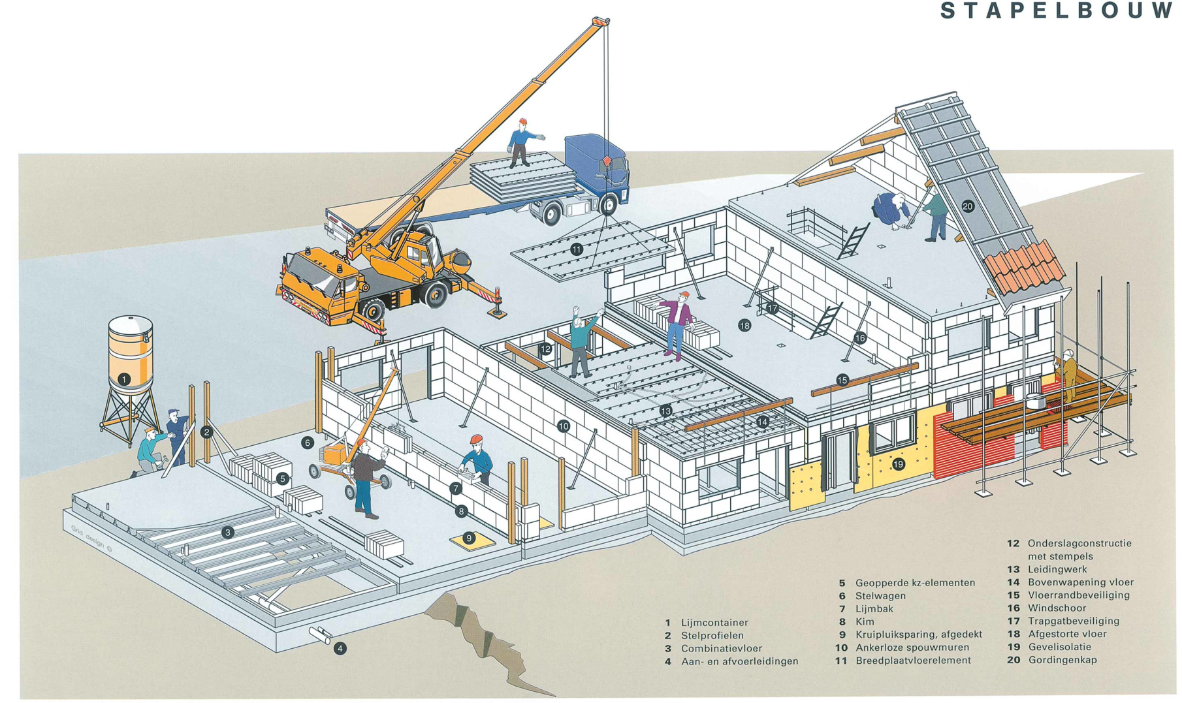 https://www.youtube.com/playlist?list=PLlj85E0Rox5st7QbAzbVofjC5SApWXYU2
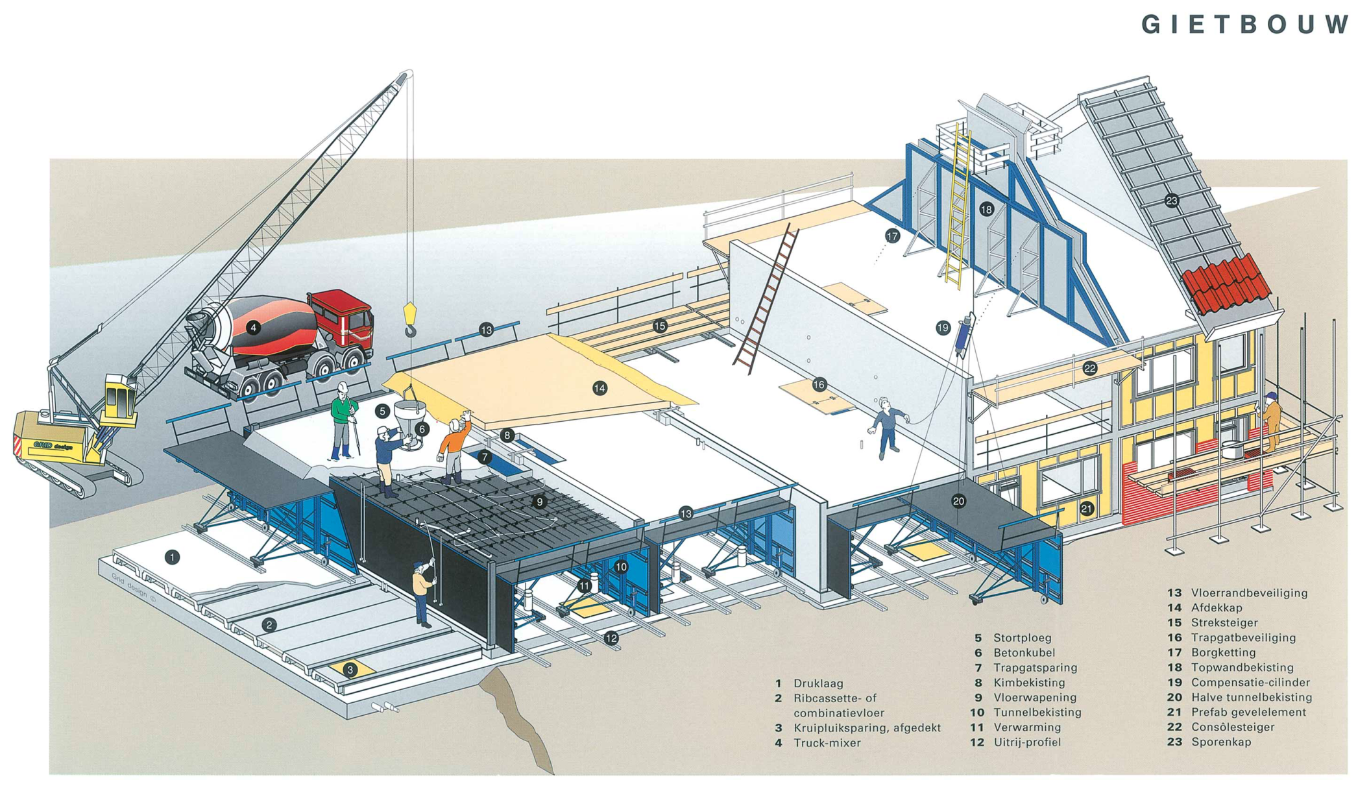 https://www.youtube.com/watch?v=5oGR_zVkx50&t=40s
Wat hebben we deze week geleerd?
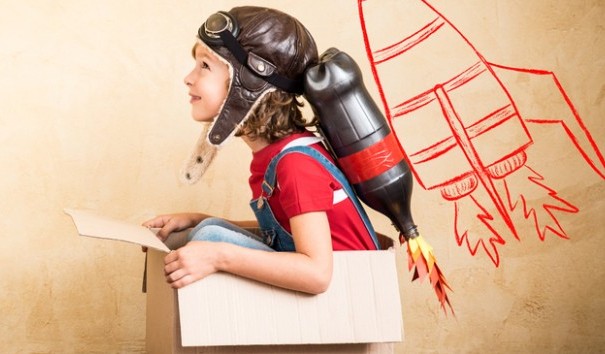 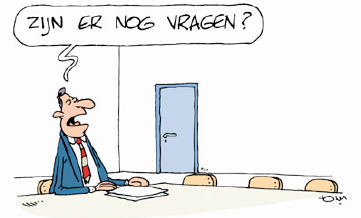